Bellwork
Fill in the missing form of SER. 9/22/16
Soy, eres, es, somos, sois, son
Yo ____ alto.
Él ____ feo.
Ella ____ bonita.
Nosotros _____ ambiciosos.
Ellas ____ perezosas.
Tú _____ simpático.
Nosotras ______ graciosas.
Tú y yo _____ bajos.
INGLÉS A ESPAÑOL
UNO DOS TRES
ESPAÑOL
UNO DOS TRES
ADIOS INGLÉS
Artículos y sustantivos
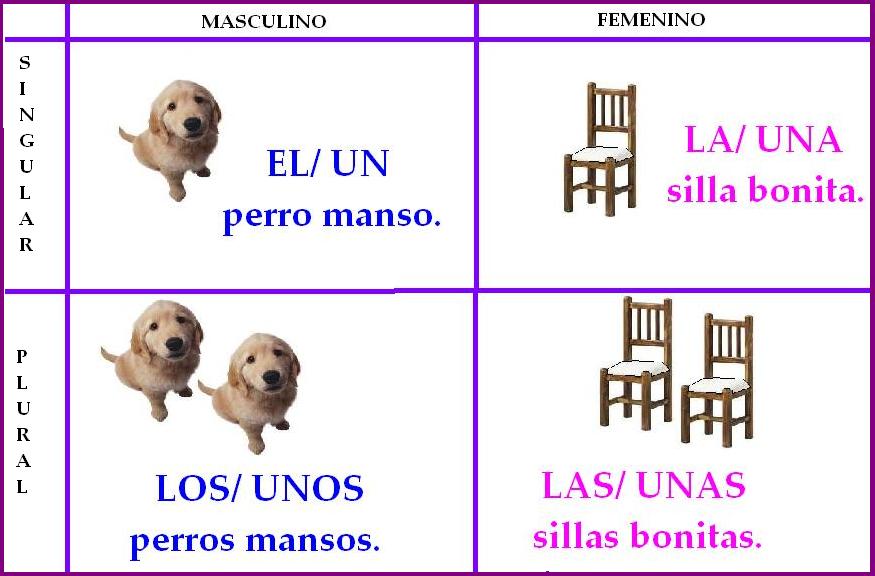 ¡SER!
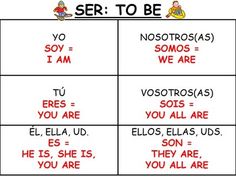 Pronombres Sujeto
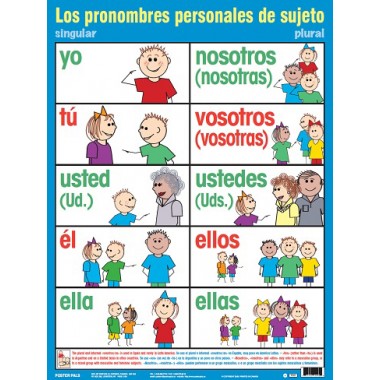 Prática
Página 35 número 8 con parejas de hombro.
Conversación
Escriba una conversación con tu pareja de hombro. Utilice el verbo ser. Almeno de 10 oraciones.
REPASO ESPAÑOL A INGLÉS
HOLA HOLA HOLA
INGLÉS